Интегрированное занятие «Первенец весны - подснежник»подготовительная группаПодготовили:Кондратьева Е.М.- воспитатель I к.к.Беседина Е.Г.- муз.руководитель I к.к.Никифорова М.В.- воспитатель по изодеятельности I к.к.
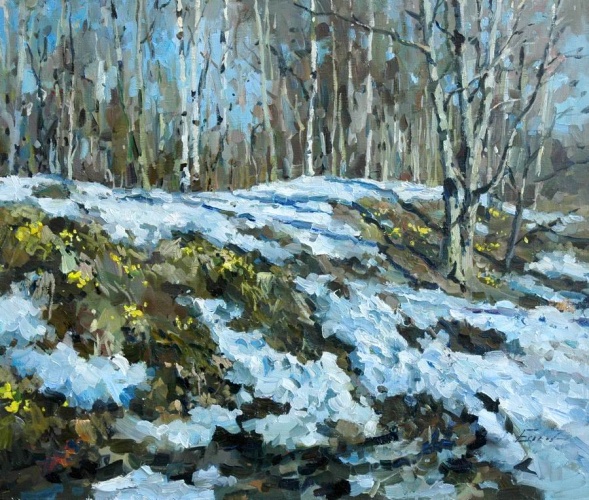 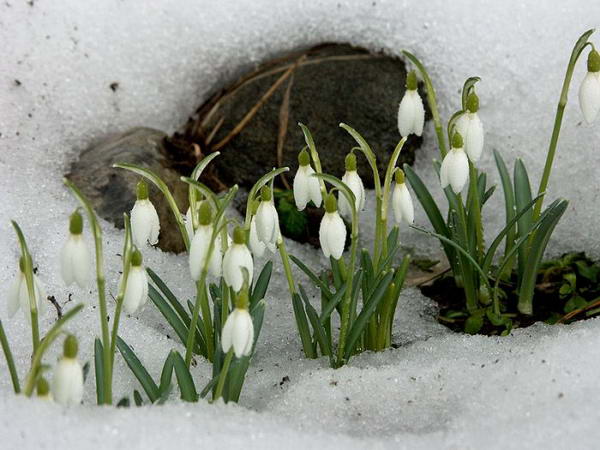 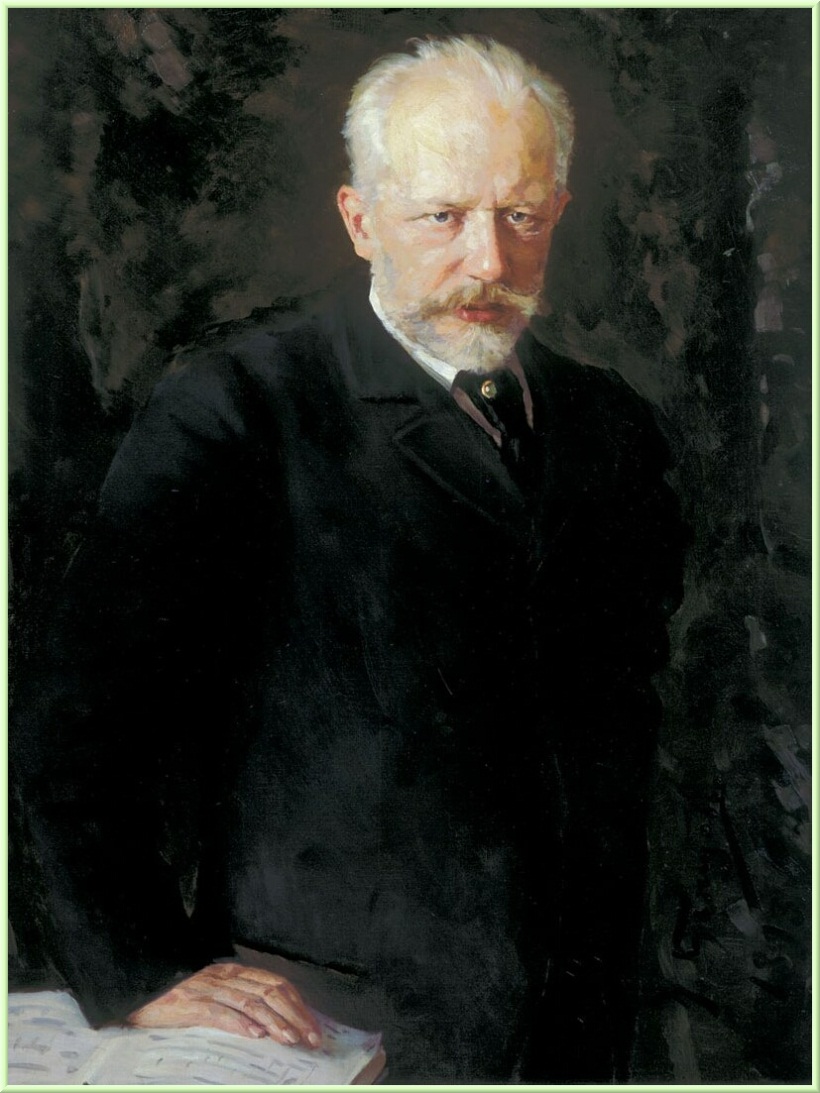 Пётр Ильич
Чайковский
1840 —1893
Русский композитор,
 дирижёр, педагог
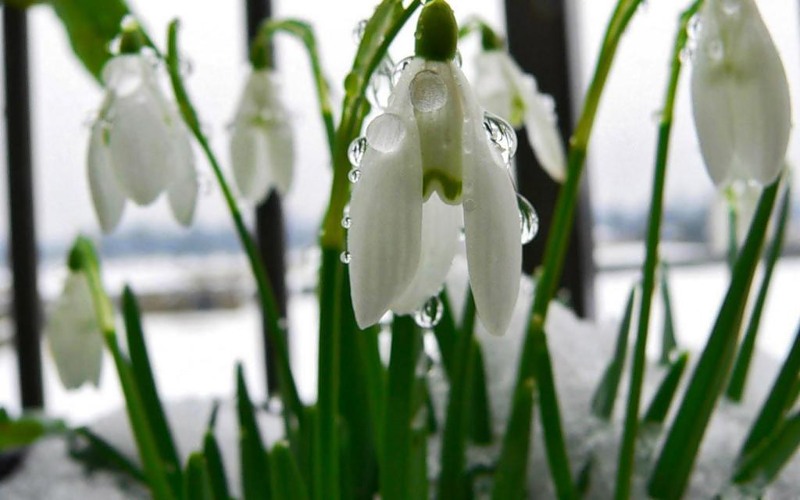 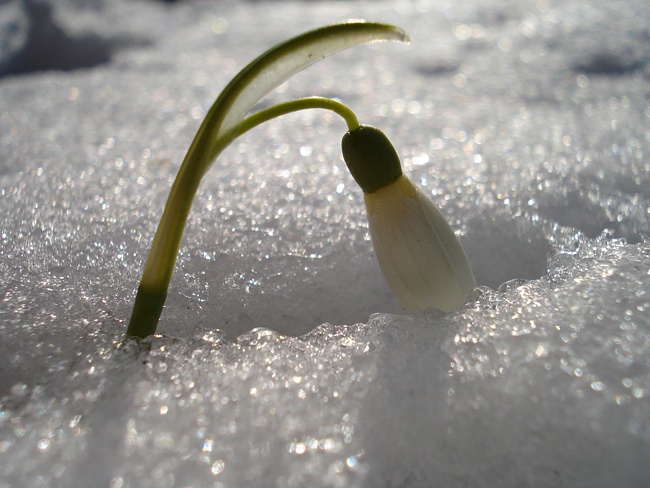 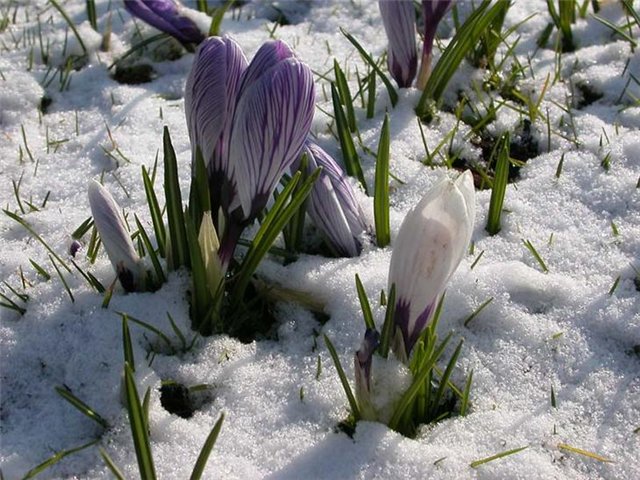 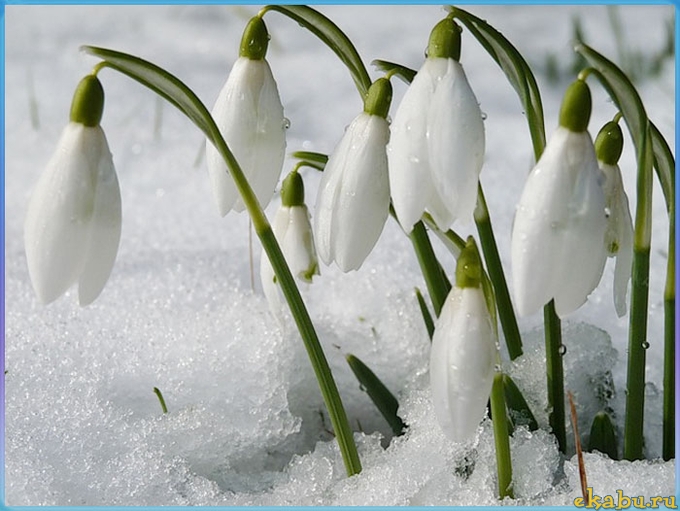 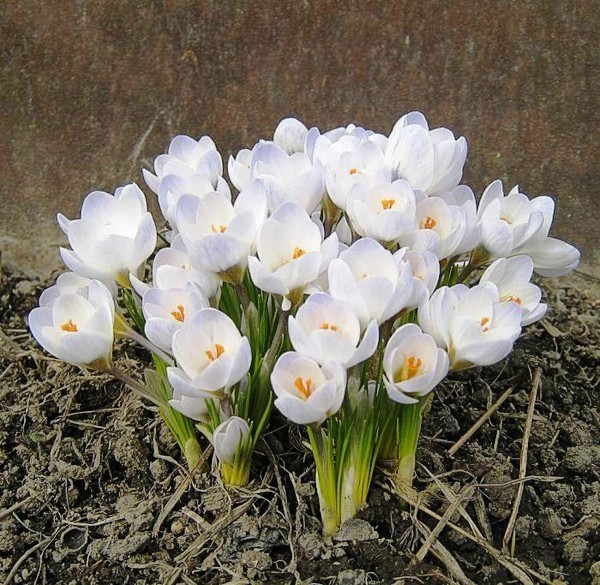 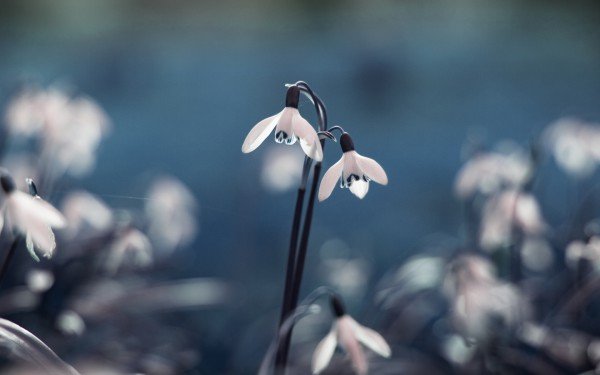 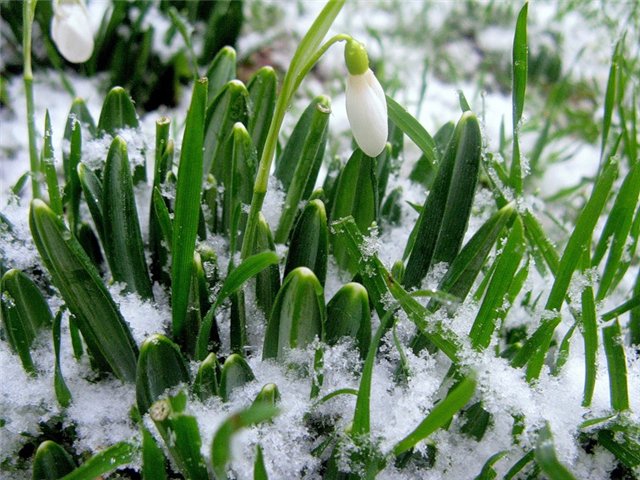 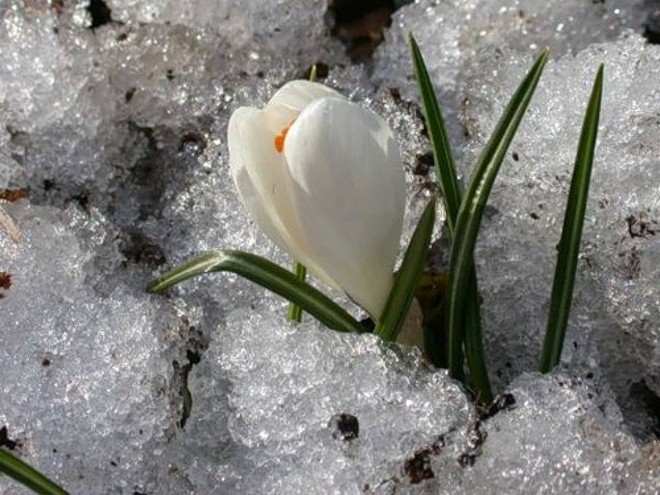 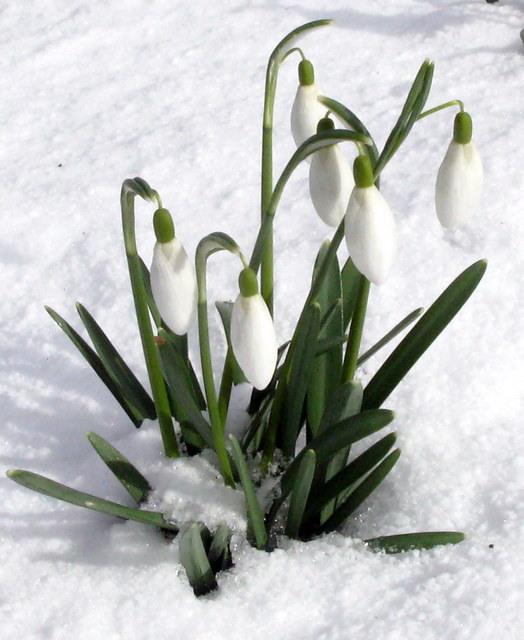 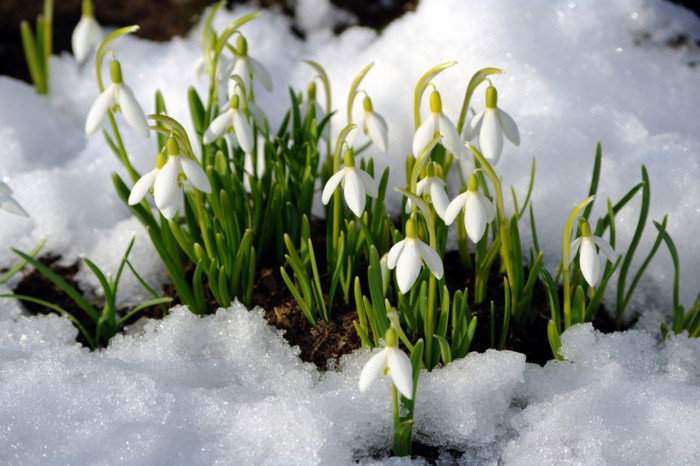 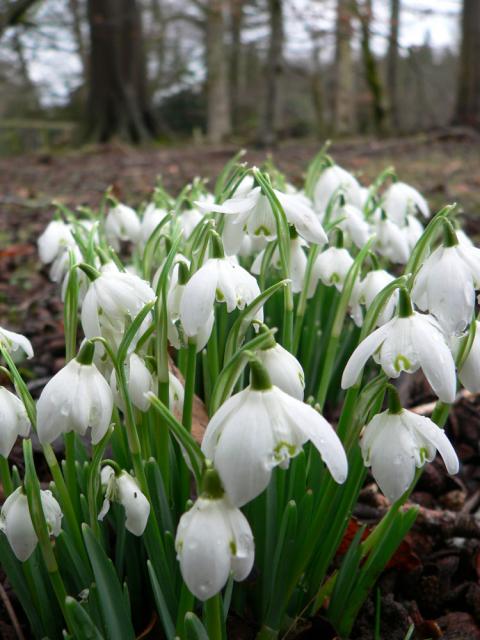 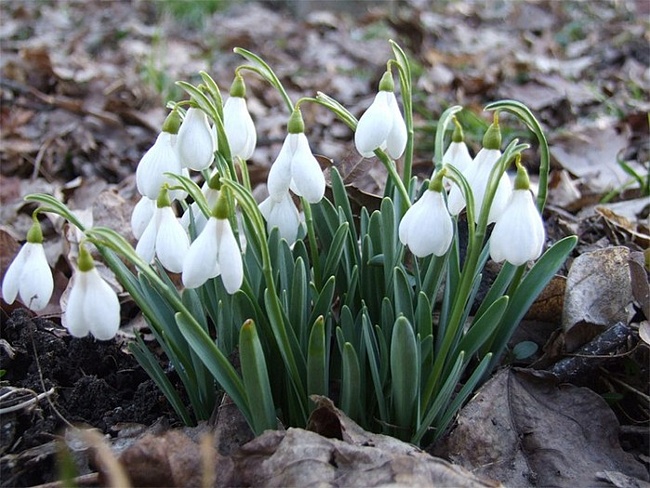